Hiya
Have your homework ready please. We will mark it in class, after this...
September 14
Hayesfield 6th AS Economics
Positive or normative statement?
On your printed sheets write P or N next to each question.
Don’t forget your name at the top.
Ready?
September 14
Hayesfield 6th AS Economics
Positive or normative statement?
1. The economy grew at 0.8% in the second quarter of 2014
September 14
Hayesfield 6th AS Economics
Positive or normative statement?
2. The minimum wage should be increased to £8 per hour for everyone over 21
September 14
Hayesfield 6th AS Economics
Positive or normative statement?
3. The government would be doing a better job if it put more stringent restrictions on immigration
September 14
Hayesfield 6th AS Economics
Positive or normative statement?
4. There would be a considerable benefit to the economy if the government spent more on education
September 14
Hayesfield 6th AS Economics
Positive or normative statement?
5. The agriculture industry is more important to France than the UK
September 14
Hayesfield 6th AS Economics
Positive or normative statement?
6. All businesses should have an ethical trading policy
September 14
Hayesfield 6th AS Economics
Positive or normative statement?
7. Tesco would have more success if it made less annoying adverts
September 14
Hayesfield 6th AS Economics
Positive or normative statement?
8. The amount of petrol sold hardly changes if the price rises by 5p a litre
September 14
Hayesfield 6th AS Economics
Production possibility homework
Answers ready...
Market Demand
Lesson objective:
Understand
What ‘effective demand’ is
Individual demand and market demand
How to plot a demand ‘curve’ on a graph correctly
Why the ‘curve’ has a negative slope
Extensions and contractions in demand
Factors shifting the demand curve
September 14
Hayesfield 6th AS Economics
Market Demand
Demand- in economics means
The quantity of a good or service that will be purchased at a given price in a given time period
‘Effective’ demand means
The ability and willingness to buy a good or service
September 14
Hayesfield 6th AS Economics
Guilty pleasure
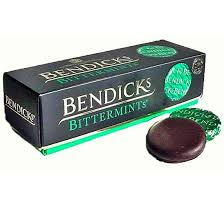 Individual demand curve
Price
Quantity
September 14
Hayesfield 6th AS Economics
[Speaker Notes: Plot some points for my demand for Bendicks bittermints over a month. £10 1 box. £1 15 boxes, £2 10 boxes, £3 8 boxes, £5 5 boxes, etc. £8 2 boxes]
Market demand curve
Price
Quantity
September 14
Hayesfield 6th AS Economics
[Speaker Notes: Market demand for Bendicks bittermints over a month. £10 1 thousand boxes. Etc. £1 15000 boxes, £2 10000 boxes, £3 8000 boxes, £4 5000 boxes, etc.
Rub off.]
Plotting a demand curve – the rules
Price
Quantity
September 14
Hayesfield 6th AS Economics
[Speaker Notes: Plotting a demand curve. Pencil. Straight line. Ruler. Labels. Vertical line to from Q to curve, horizontal line from curve to P
‘The higher the price, the lower the quantity demanded’ – negative correlation, ‘backward’ sloping line- negative gradient
If prices changes- relocate to new point on demand curve]
Extensions and contractions in demand (ceteris paribus) as price changes
Price
Quantity
September 14
Hayesfield 6th AS Economics
[Speaker Notes: Extensions and contractions in demand. If the price is increased then ‘ceteris paribus’ (all other things being equal) demand contracts- show movement left along the curve. If the price falls then there is an extension of demand- show movement right along curve.]
Shifts in the demand curveMust distinguish from previous slide!
Price
Quantity
September 14
Hayesfield 6th AS Economics
[Speaker Notes: What if ‘ceteris nil paribus’? All other things are not equal. What happens to the demand curve? ‘Pics if War’
Shifts if 
Population
Income
Complementary goods
Substitute goods
Interest rates
Fashion
Weather
Advertising
Reports

Show move from D1 to D2 due to rise in pop. At same price more demanded. 
Show move in curve from D1 to D3 due to health scare report  lower price for same demand

Repeat change in price leads to movement along curve. Change in conditions leads to shift of whole curve]
A word from PAJ Holden about theory and reality
Cue YouTube!

https://www.youtube.com/watch?v=nhEJ5T7s5sY
September 14
Hayesfield 6th AS Economics
[Speaker Notes: 14.16 to end]
Market Demand
Explain each of the following statements using demand diagrams. 
Remember to label the axes carefully and to show prices and quantities before and after the change.

The market for large family saloon cars if people decide to have more children.
Car suppliers raise the price of large family saloon cars
The market for large family saloon cars if the price of petrol and diesel increases.
The government raises increases the tax on large cars.
The demand for small cars as a result of an increase in tax on large cars.
The market for large family cars if people’s incomes rise.
September 14
Hayesfield 6th AS Economics
Market Demand
Lesson objective:
Understand
What ‘effective demand’ is
Individual demand and market demand
How to plot a demand ‘curve’ on a graph correctly
Why the ‘curve’ has a negative slope
Extensions and contractions in demand
Factors shifting the demand curve
September 14
Hayesfield 6th AS Economics
Homework
Exam style question on pages 24 and 25 of the textbook.
Submissions via Edmodo please 
by Wednesday 1st October
September 14
Hayesfield 6th AS Economics